1ère C – Séance Visio du lundi 20 avril
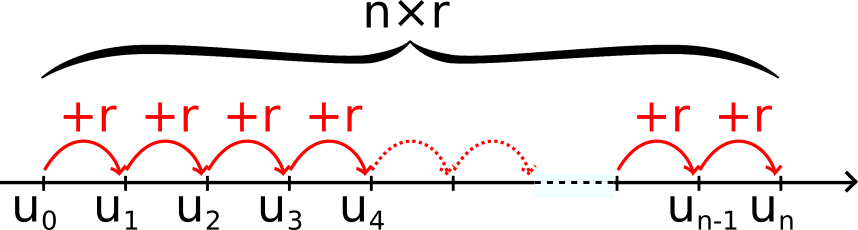 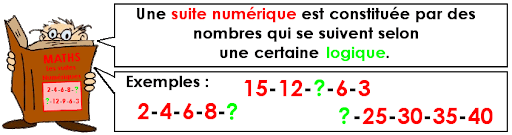 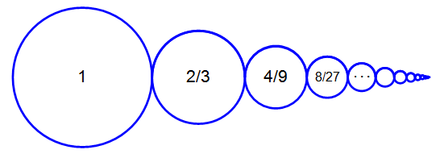 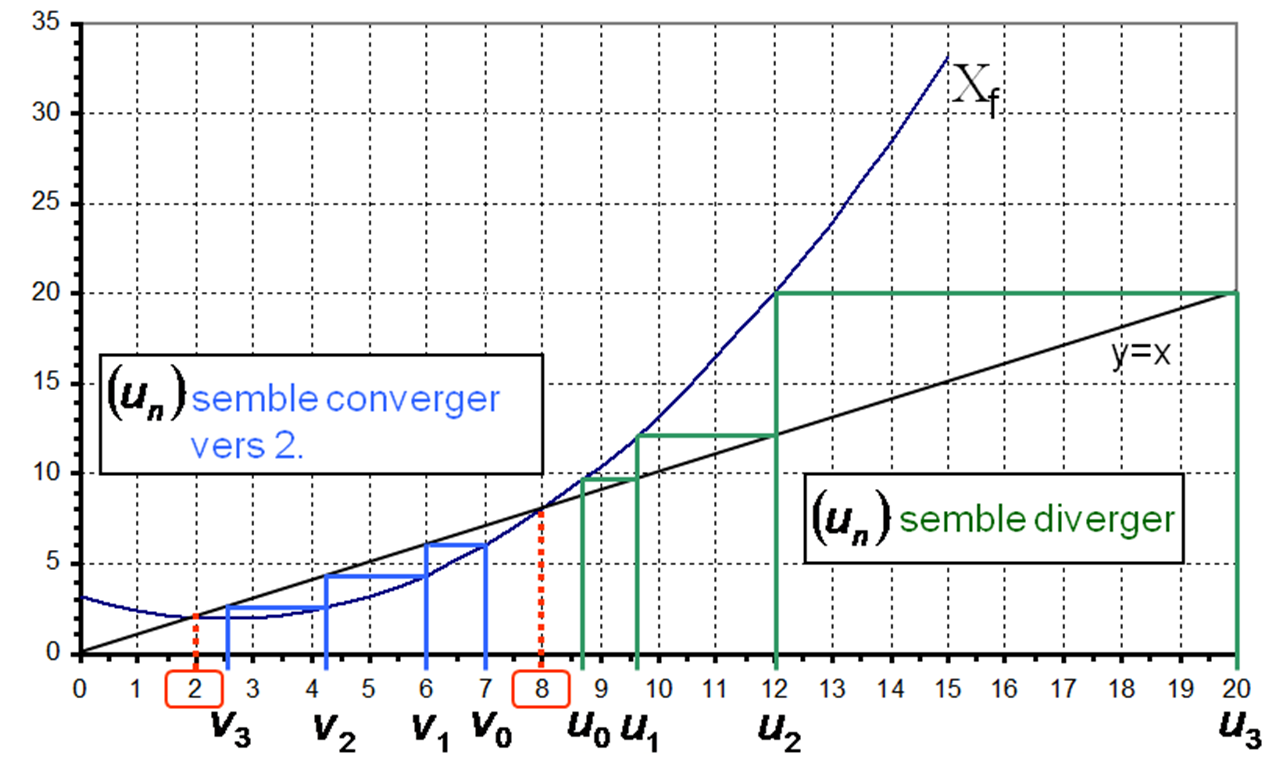 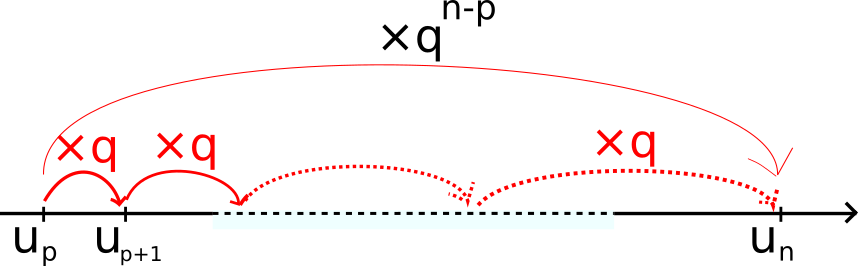 Sens de variations et convergence d’une suite numérique
 
Sens de variation d'une suite
Sens de variations et convergence d’une suite numérique
 
Sens de variation d'une suite 
 
Définition - Sens de variation d'une suite
Propriété - Sens de variation d'une suite arithmétique
Propriété - Sens de variation d'une suite géométrique
Exercices du livre Sésamath
Page 63
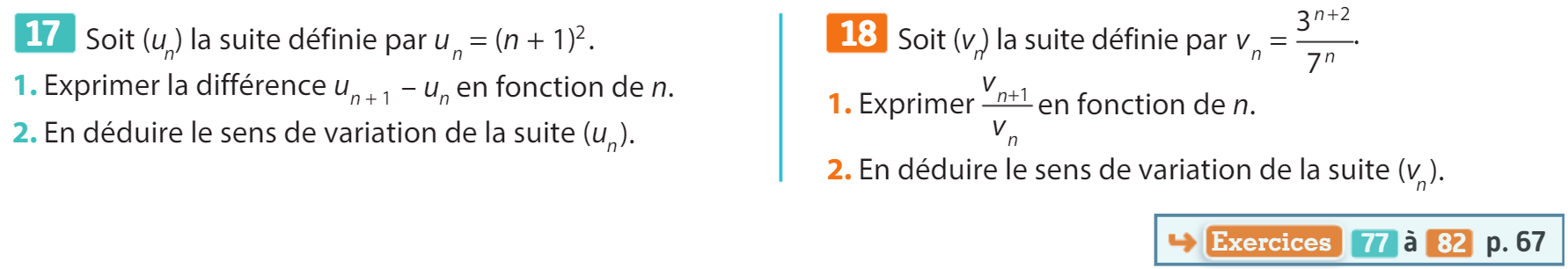 Page 67
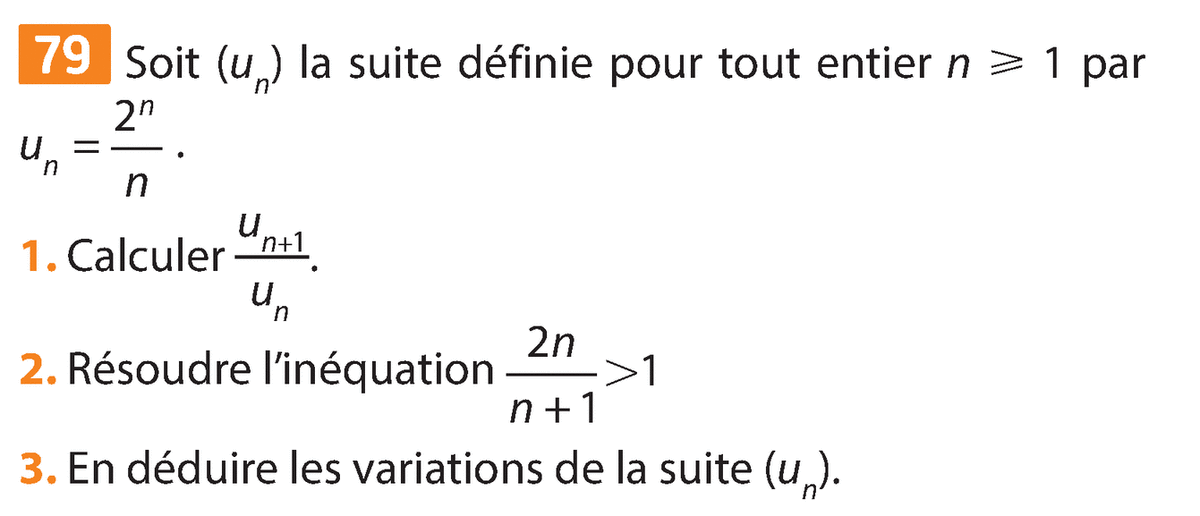 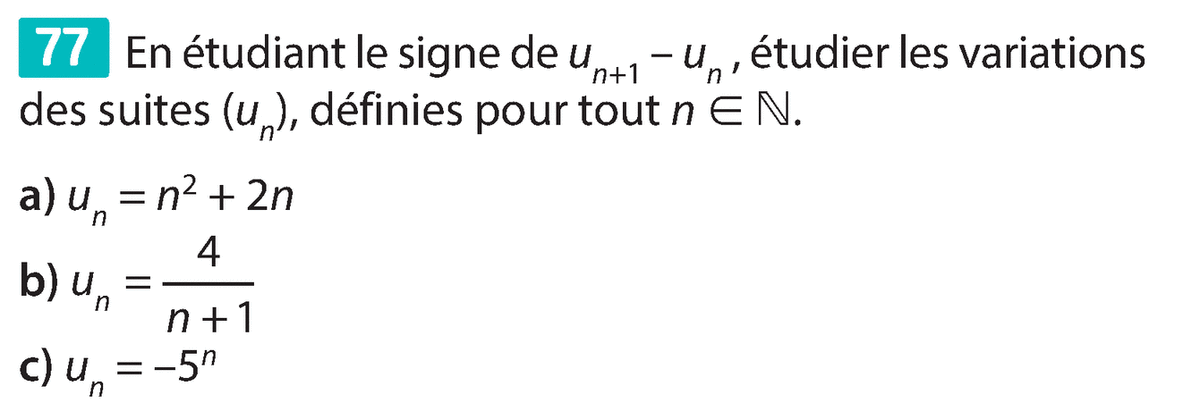 Exercices du livre Sésamath
Page 67
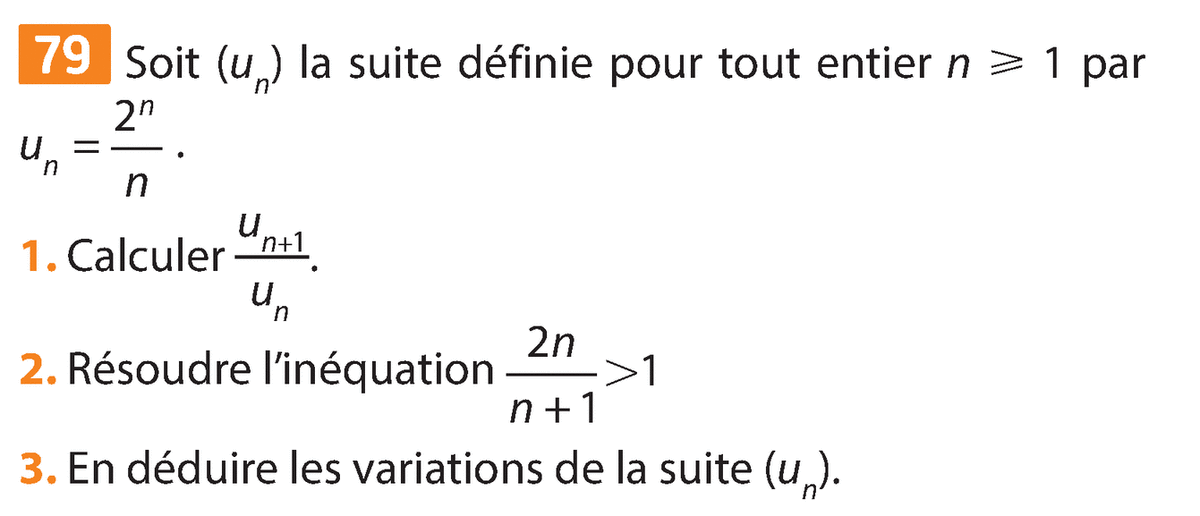 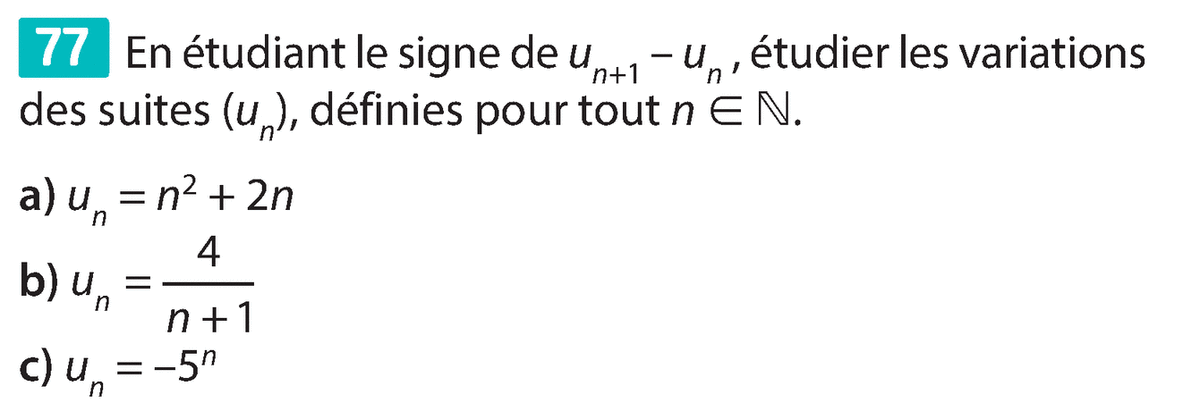 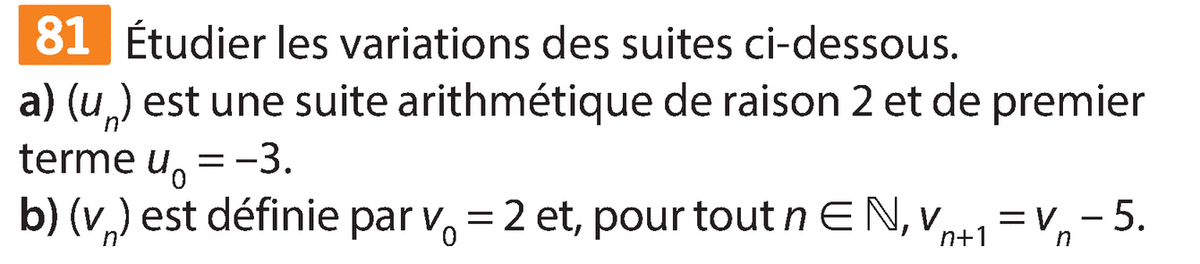 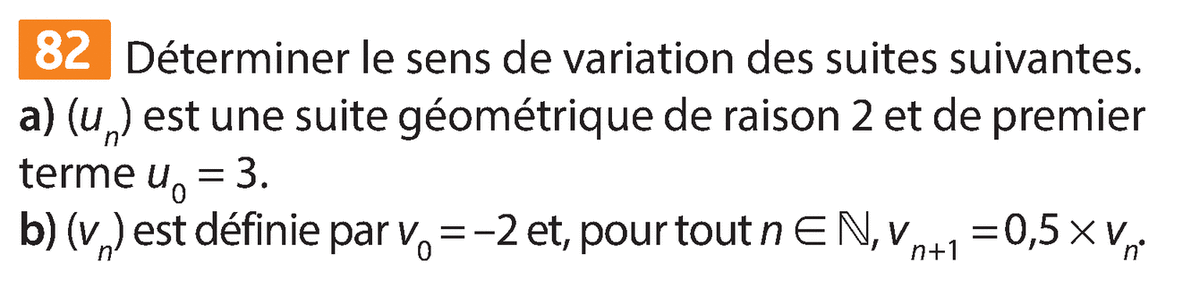